Check-inEncoding Programs
Rather than using bit-addressable or word-addressable (16-bit) memory, X64 uses byte addressable memory. Why?
1
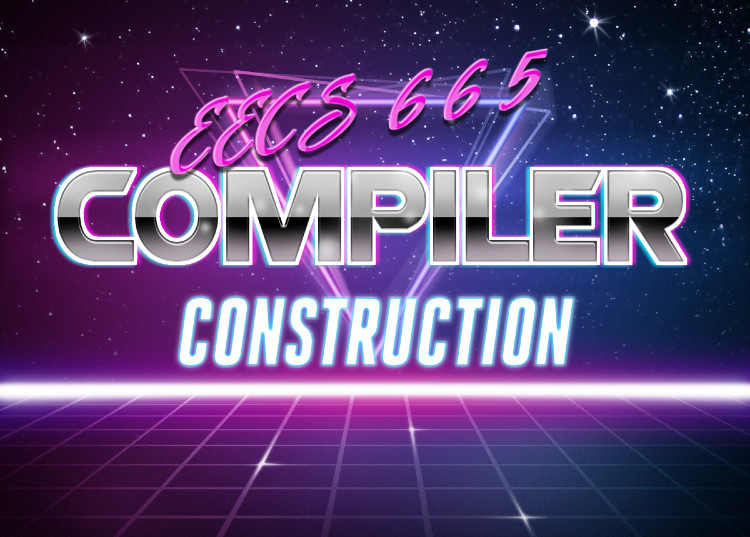 University of Kansas | Drew Davidson
x64 Basics
2
AdministriviaAnnouncements
P5 out tonight
3
Last LectureEncoding Programs
What you should know:

ISA concept
That data and code share memory
The instruction pointer
How to play with ASM code
Representing Whole Programs in Hardware
Data
Code
ISAs
X86 – Example target
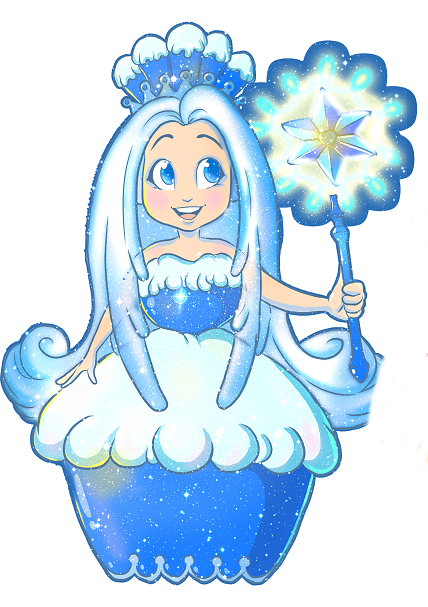 Architecture
4
Recall: InstructionsReview x64 Intro
We’ve already seen two instructions:
movq <o1> <o2>
Move quadword in o1 into quadword o2
syscall
Invoke a system service
Flow of data
.text
.globl _start 
_start:	
  	movq $60, %rax     # Choose syscall exit
	movq $4, %rdi      # Set syscall arg - return code
	syscall
5
Recall: x64 RegistersReview x64 Intro
Computation needs to be done on registers
General workflow:
General purpose
For our needs
src code
a = b <opr> c
asm code
Load b into a register
Load c into another register
Do opr on registers
Store result register into a
Used for bookkeeping
Bonus general purpose for us
Inaccessible as
regular operands
6
Today’s LectureX64 Basics
X64 Discussion
Some perspective
Architecture Details
Basic operators
Memory Directives
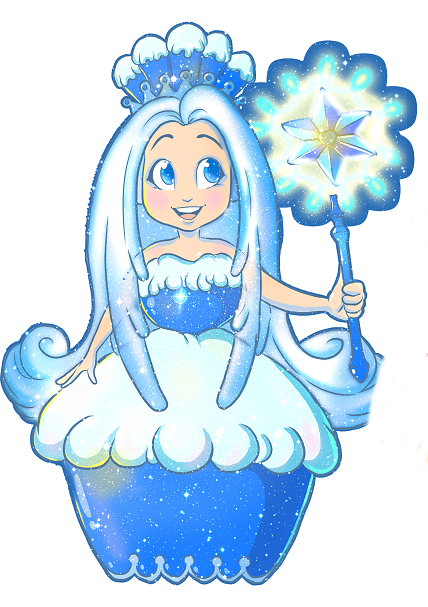 Architecture
7
ASM Instruction SyntaxLecture Outline –Writing x64
As with everything x86-related, it’s complicated
We’ll use the AT&T Syntax:
<opcode><sizesuffix> <src operand(s)> <dst operand>
Immediates (i.e. constant values) prefixed by $  
Registers prefixed by %
Memory lookup (i.e. dereference) in parens
movq $5, (%rax)
mov the 64-bit value 5 into the 64-bit
memory address specified by register rax
8
DirectivesLecture Outline –Writing x64
Indicates a command to the assembler
Layout, program entrypoint, etc.
Example:
.globl X
Indicates that symbol X is visible outside of the file
9
Segment DirectivesLecture Outline –Writing x64
.text
Lay out items in the user text segment
.data
Lay out items in the data segment
Instructions go here
Globals go here
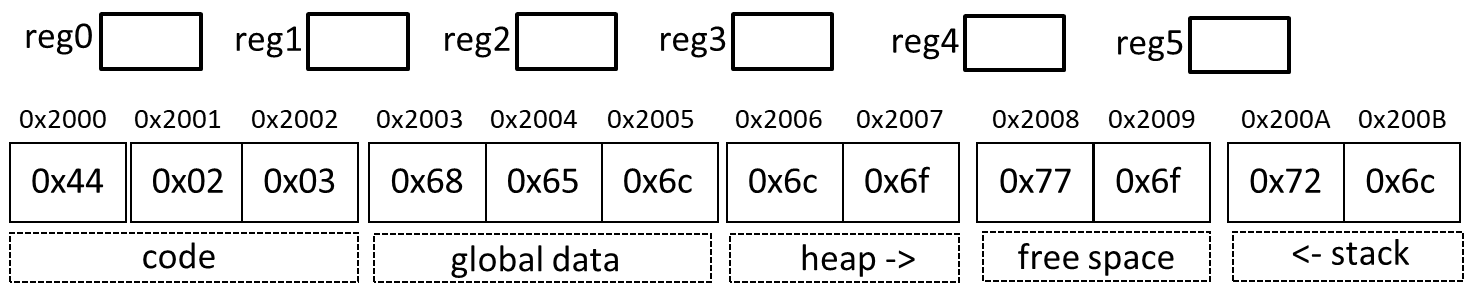 10
LabelsLecture Outline –Writing x64
The assembler allows us to specify “placeholder” addresses that will be used later
Translated to “real” addresses by a utility called the linker
Valid for both data and code locations
jmp  LBL1
…
LBL1: movq $5 (%rax)
jmp 0x12d34a5678a
11
System CallsLecture Outline –Writing x64
To interact outside program memory, need the help of the OS
syscall
%rax     # Which system call (60 is exit)
%rdi     # Set syscall arg – (exit takes the return code)
12
Time to put it all together!Lecture Outline –Writing x64
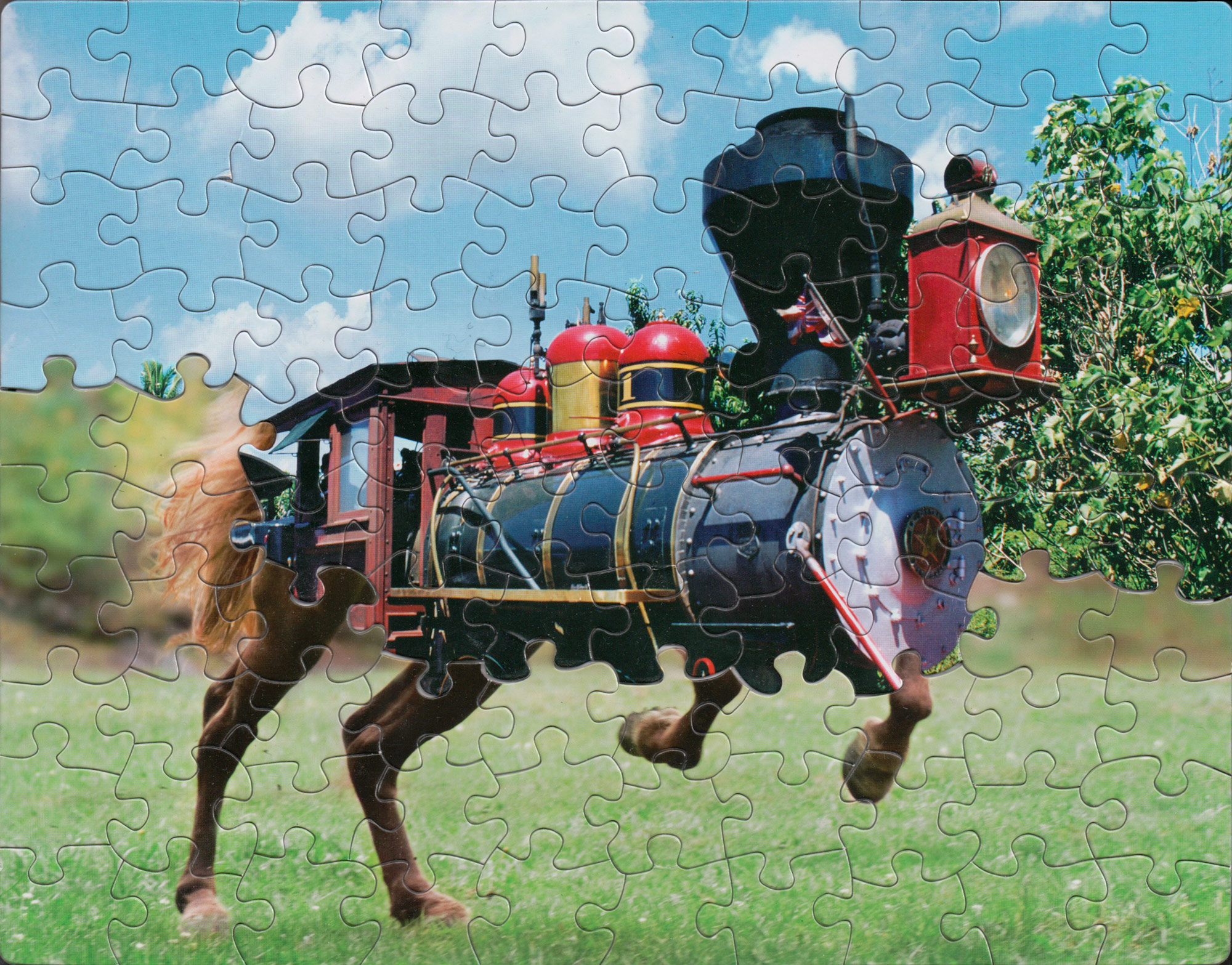 Photo Credit: Tim Klein - https://puzzlemontage.crevado.com
13
A Complete ProgramLecture Outline –Writing x64
.text
.globl _start                                                                                                            _start:                                                                                                                          	movq $60, %rax     # Choose syscall exit                                                                                 	movq $4, %rdi      # Set syscall arg - return code
	syscall
14
Actually Running a ProgramLecture Outline –Writing x64
Invoking the assembler and linker
as –o start.o start.s
ld start.o –o prog
./prog
echo $?
15
SummaryISAs
ISAs
Provide an interface from software to hardware
We’ll target assembly code, assembler will take it from there
X64
A popular architecture
We’ve covered the basic instruction format and a simple program
Compiler ConstructionProgress Pics
Source code (sequence of chars)
Done:
Validated and abstracted input program
Flattened the input program to a linear representation
ToDo:
Concretize to the target architecture
Scanner
Lexical analysis
Done!
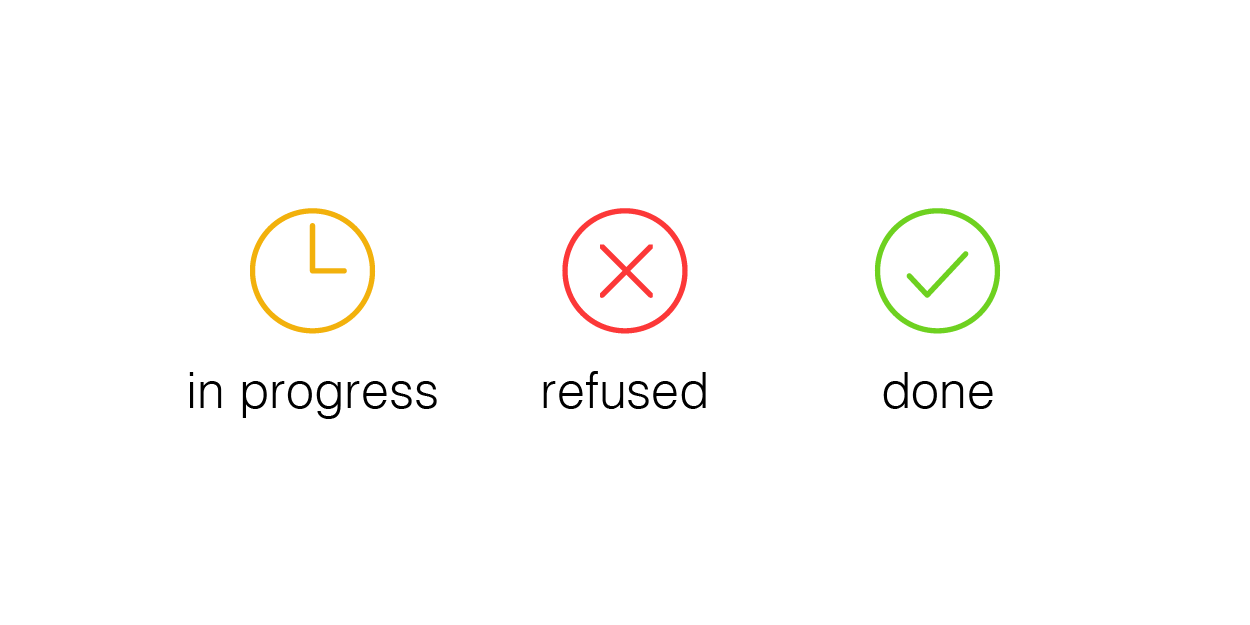 Parser
Syntactic analysis
Done!
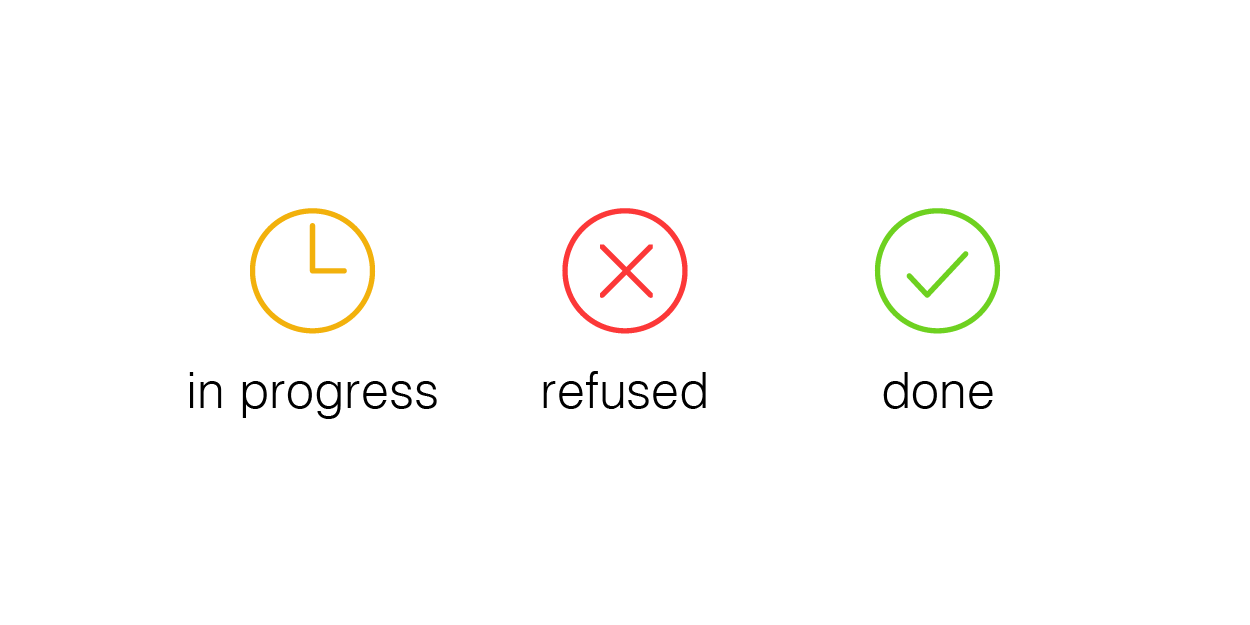 Semantic analysis
Done!
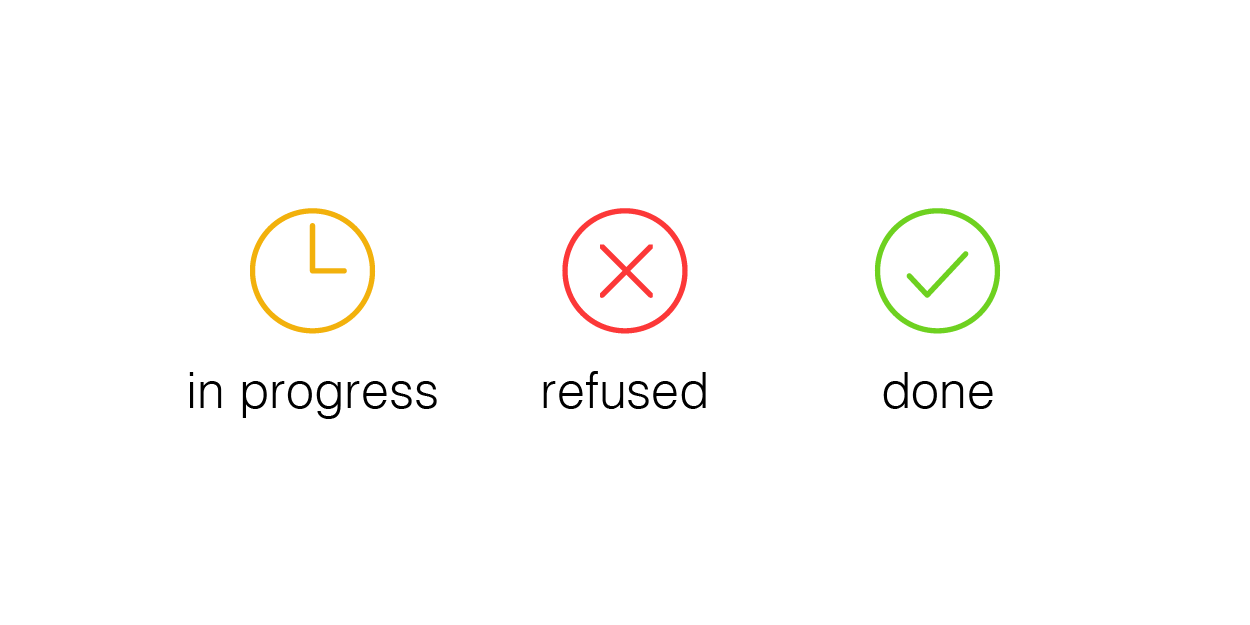 Intermediate code generation
Done!
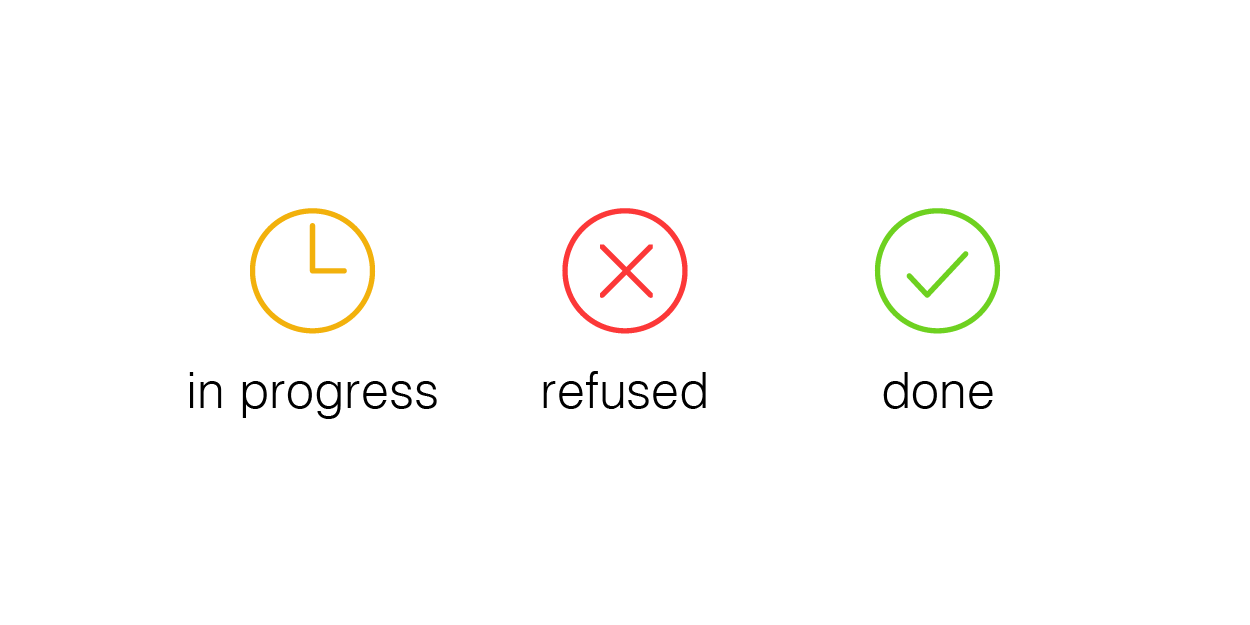 We gotta 
understand
this!
In progress
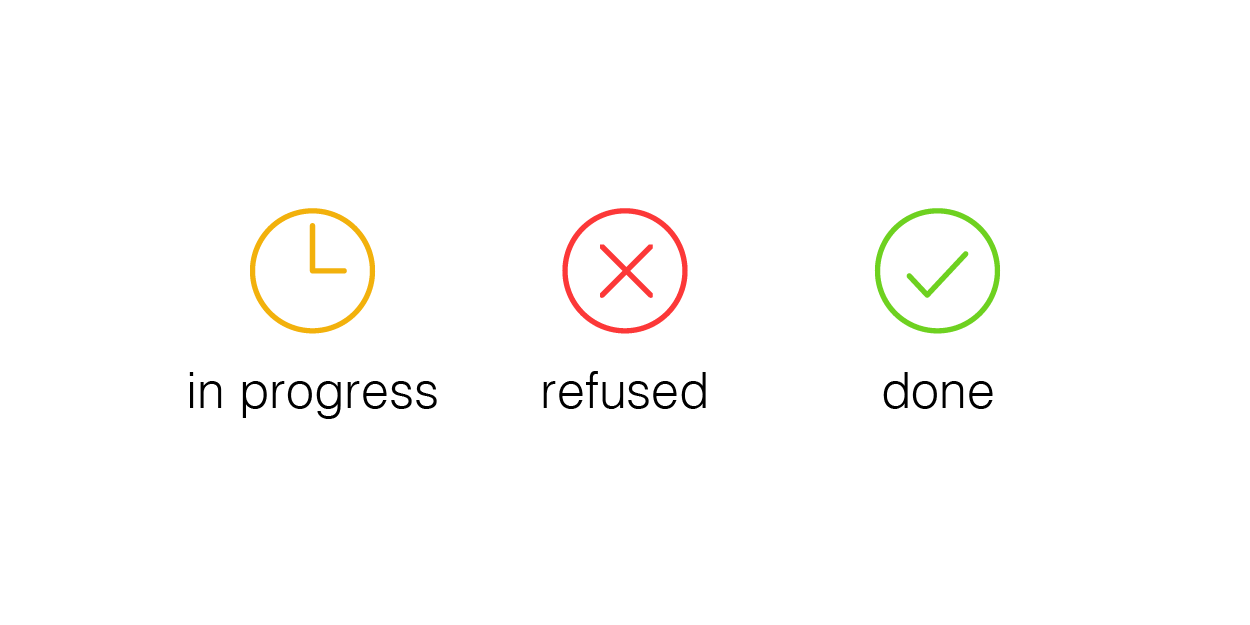 Final Code generation
Output code in T
17
A Moment of Appreciationx64 Basics: Perspective
We’re writing real-deal x64 - no special tools needed
Our x64 code looks (mostly) like what comes out of gcc 
gcc –S prog.c –o prog.s
gcc –c prog.s –o prog.o
gcc  prog.o –o prog.exe
Unfortunately for clarity, there are a lot of extra directives we might want to strip:
gcc -fno-asynchronous-unwind-tables -fno-dwarf2-cfi-asm -O0 -S blah.c -o blah.nodebug.S
18
Docs: A Benefit to x64’s Popularityx64 Basics: Perspective
Lots of good, thorough documentation out there
Some best used as reference rather than walkthrough
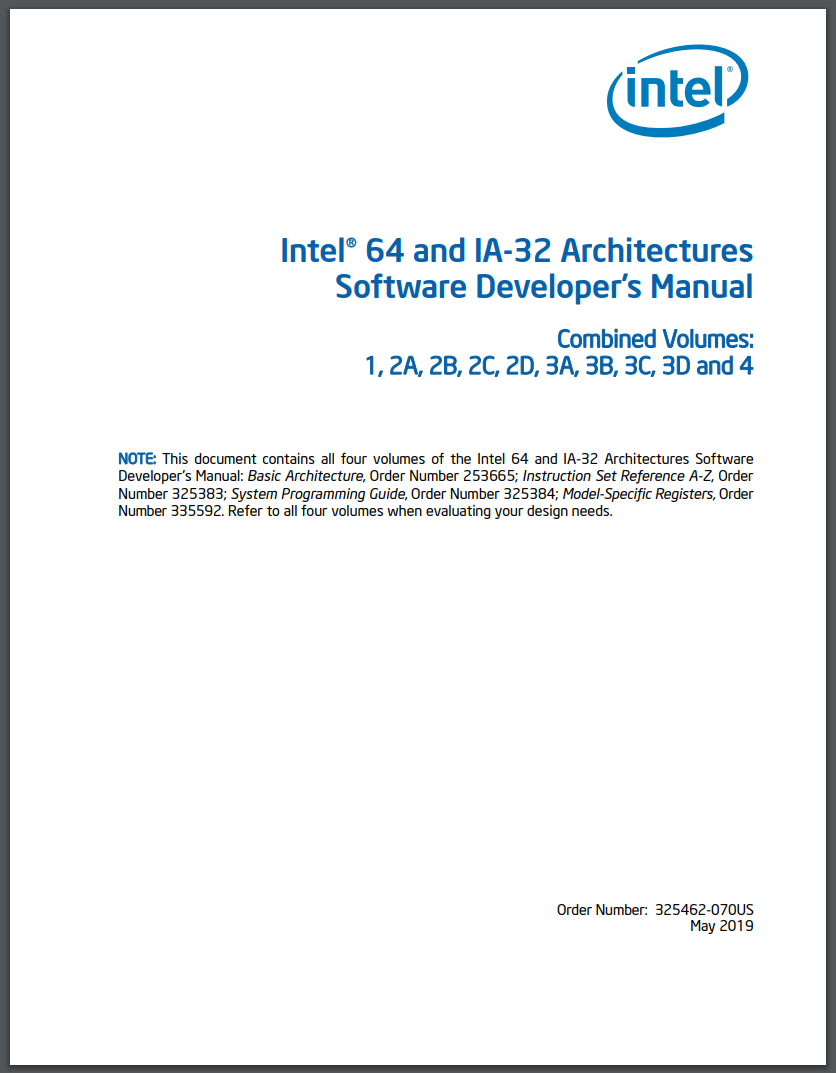 4922
Pages!
https://software.intel.com/sites/default/files/managed/39/c5/325462-sdm-vol-1-2abcd-3abcd.pdf
19
There are a LOT of Instructions in X64!X64 Basics: Perspective
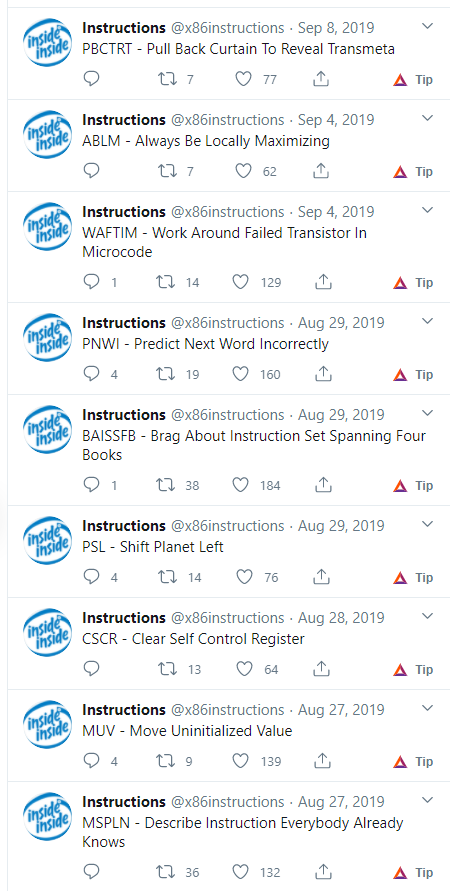 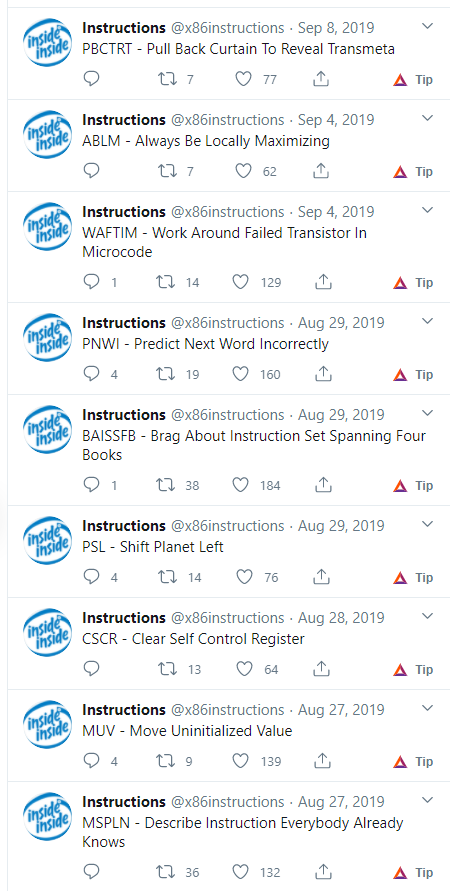 20
Keeping to the “Easy” PathX64 Basics: Perspective
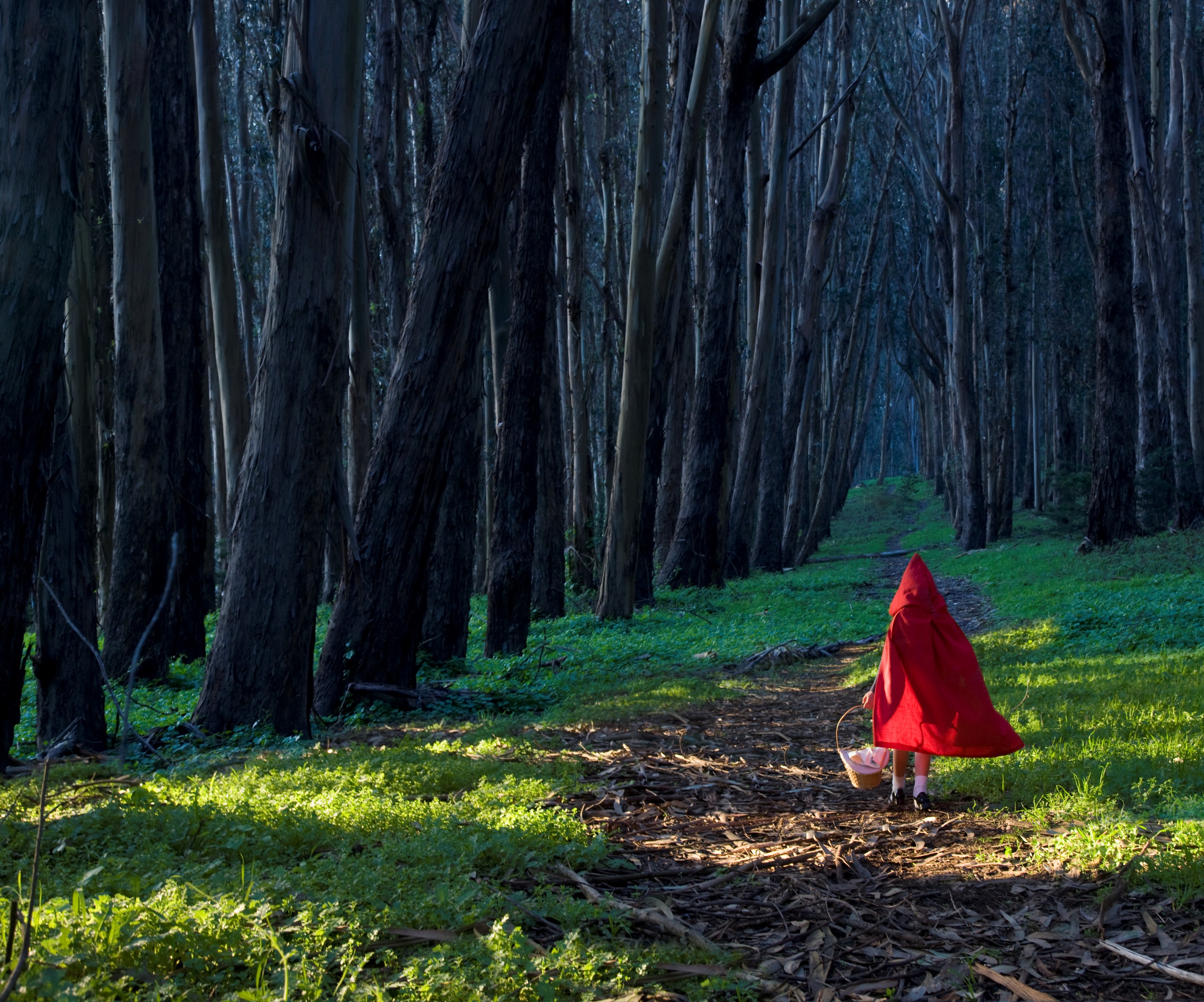 We’ll sidestep most of the x64 complexity
We’ll just stick to those instructions we need
Give you the pointers to explore the rest of the ISA
The rest of x86
665
Like 15 
opcodes
21
Today’s LectureX64 Basics
X64 Discussion
Some perspective
Architecture Details
Basic operators
Memory Directives
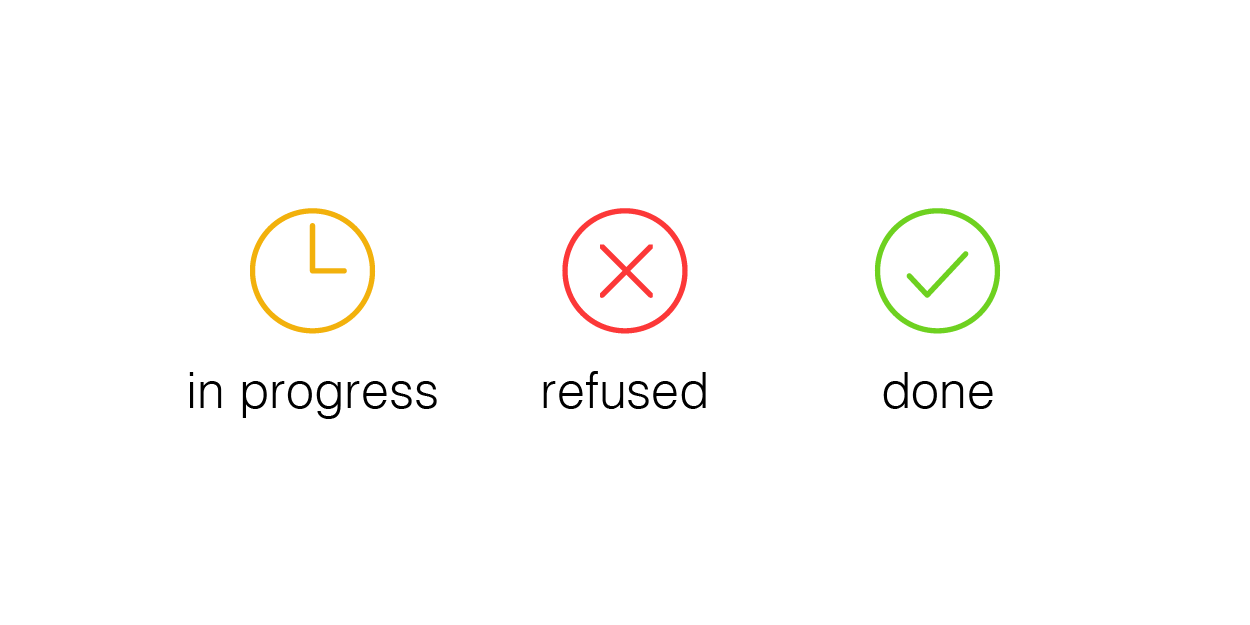 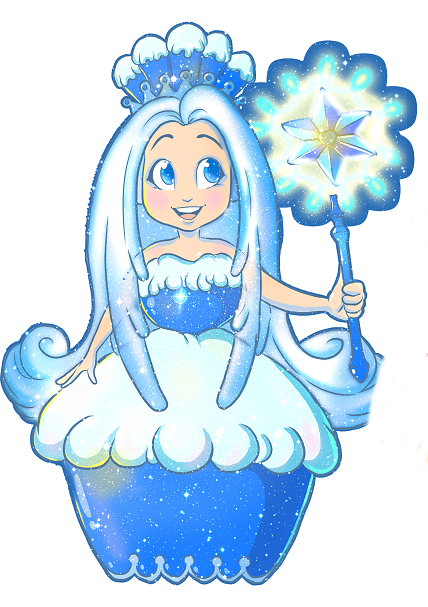 Architecture
22
Let’s Dive In to X64!X64 Basics – Architecture Details
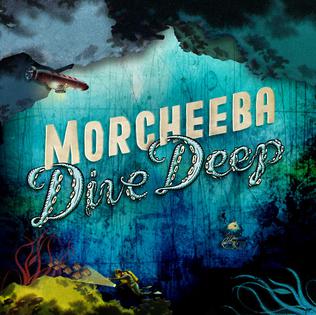 X64
23
Simple Arithmetic Instructionsx64 Basics
“Main” 
operand
“Support” 
operand
negq <o1>
subq <o1> <o2>
addq <o1> <o2>
o1  = -o1
o2  = o2 - o1
o2  = o2 + o1
Take <o2> and “do” <o1> to it
Example
movq $4, %rax
negq %rax
Example
movq $4, %rax
movq $5, %rbx
addq %rax, %rbx
Example
movq $4, %rax
movq $5, %rbx
subq %rax, %rbx
At this pt:
%rax = -4
At this pt:
%rbx = 9
At this pt:
%rbx = 1
24
Wacky Arithmetic Instructionsx64 Basics
imulq <o1>
idivq <o1>
%rax  = %rdx:%rax / o1
%rdx:%rax  = %rax * o1
%rdx  = %rdx:%rax % o1
Example
movq $2, %rax
movq $4, %r11
imulq %r11
Example
movq $0, %rdx
movq $6, %rax
movq $2, %r8
idivq %r8
2 * 4
6 / 2
At this pt:
%rax = 8
%rdx = 0
At this pt:
%rax = 3
%rdx = 0
25
Logical Instructionsx64 Basics
notq <o1>
andq <o1> <o2>
orq <o1> <o2>
xorq <o1> <o2>
o2  = o2 | o1
o2  = o1 ^ o2
o2  = o2 & o1
o1   = bitflip o1
Example
movq $12, %rdx
movq $10, %rax
orq %rax, %rdx
Example
movq $9, %rdx
movq $10, %rax
xorq %rax, %rdx
Example
movq $1, %rcx
notq %rcx
Example
movq $12, %rdx
movq $10, %rax
andq %rax, %rdx
At this pt:
%rcx = -2
At this pt:
%rdx = 3
At this pt:
%rdx = 8
At this pt:
%rdx = 14
Before and
Before xor
Before or
%rdx 0..1100
%rdx 0..0101
%rdx 0..1100
Before bitflip
%rax 0..1010
%rcx 0..01
%rax 0..0110
%rax 0..1010
Why -2?
After and
After xor
After bitflip
After or
%rcx 1..10
%rax 0..1000
%rax 0..0011
%rax 0..1110
2’s complement…
0 + 8 + 0 + 0 + 0 = 8
0 + 2 + 1 = 3
0 + 8 + 4 + 2 + 0 = 14
0..01
Flip all bits
Add 1
0..10
26
0 + 2 + 0 = (negative) 2
Conditionalsx64 Basics
movq $1, %rbx
movq $1, %rax
cmpq %rax, %rbx
je LBL_1
Another weird x86 thing
conditional jump instructions – no explicit condition!
Uses the flags register rflags
Assumes a previous operation has set the flags register
Jump to LBL_1
je <LBL>
Jump to label LBL if equal, else fallthrough
“Wait… jump if what is equal?”
cmpq %rax, %rbx
je <LBL>
Jump to label LBL if rax and rbx are equal, 
else fallthrough
27
Conditionals and rflagsx64 Basics
rflags: bitvector register of conditions
movq $1, %rax
movq $2, %rbx
cmpq %rax, %rbx
sete <o1>
OF “Overflow Flag”
Result exceeds storage
SF “Sign Flag”
Result was negative
At this pt:
<o1> = 0
ZF “Zero Flag”
Result was zero
cmpq src1 src2 : Set flags as though computing src2 – src1
sete %rax
sete %al
je
sete
E
(E)quality
ZF
jne
NE
(N)ot (E)qual
setne
G
(G)reater
jg
setg
L
(L)ess
jl
setl
GE
(G)reater or (E)qual
jge
setge
jle
setle
LE
(L)ess or (E)qual
28
You can now (kinda) write assembly programs!x64 Basics
src code
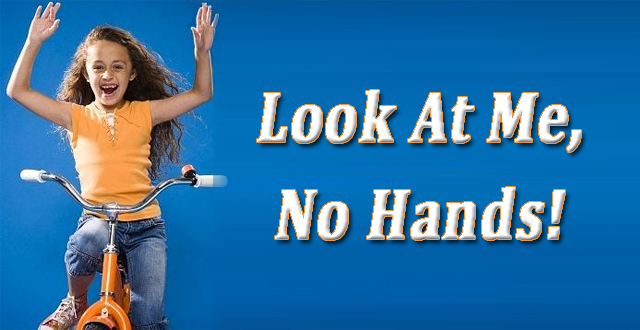 int main(){
  return 2 – 1;
}
GCC
asm code
.globl _start
.text
_start:
        movq $1, %r10
        movq $2, %r11
        subq %r10, %r11

        #exit
        movq $60, %rax
        movq %r11, %rdi
        syscall
29
Today’s LectureX64 Basics
X64 Discussion
Some assurances
Architecture Details
Basic operators
Memory directives
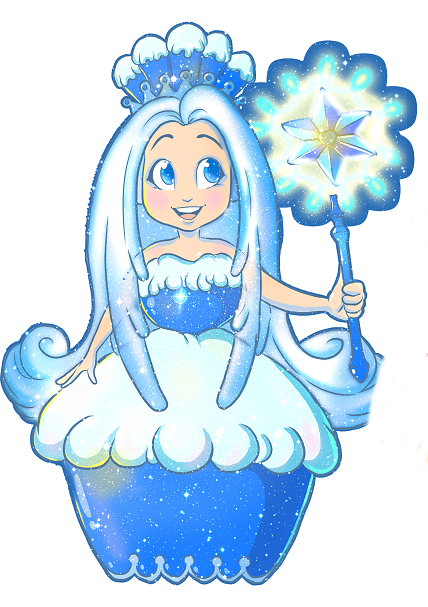 Architecture
30
Manipulating MemoryX64 Basics
Data can’t always fit into registers

Two things we need to do:
Allocate memory
Read/write memory
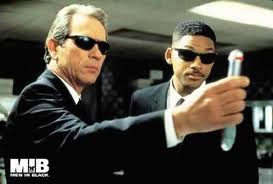 A different kind of memory being
manipulated
31
Recall: Memory as an ArrayX64 Basics
Memory is just a big ol’ array of bytes (with OS mediation)
Assembler and friends will map the code into memory
We still need to map data to memory
variables, objects, strings, arrays, etc.
Assembly code
Binary memory
Lbl1: subq %r12, %r13
0x400086: 0x4d 0xe9 0x25
Lbl2: movq %r13, %rdi
0x400089: 0x4c 0x89 0xef
????????????????
0x40008C: 0x7
Address
Address
Address
Address
Address
Address
Address
Address
Address
Address
0x40008D
0x400086
0x40008A
0x40008B
0x400089
0x400088
0x40087
0x40008E
0x40008F
0x40008C
0x07
0x00
0x89
0x00
0x4c
0xef
0xe9
0x4d
0x00
0x25
movq %r13, %rdi
subq %r12, %r13
The 32-bit value 7
data
code
32
Lecture Done!x64 Basics: Summary
Some basic x64 details
Instructions
Data directives
Memory intuition
Next Time
Dive further into x64
Describe memory operations
33